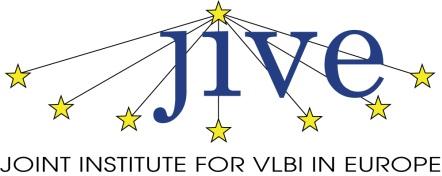 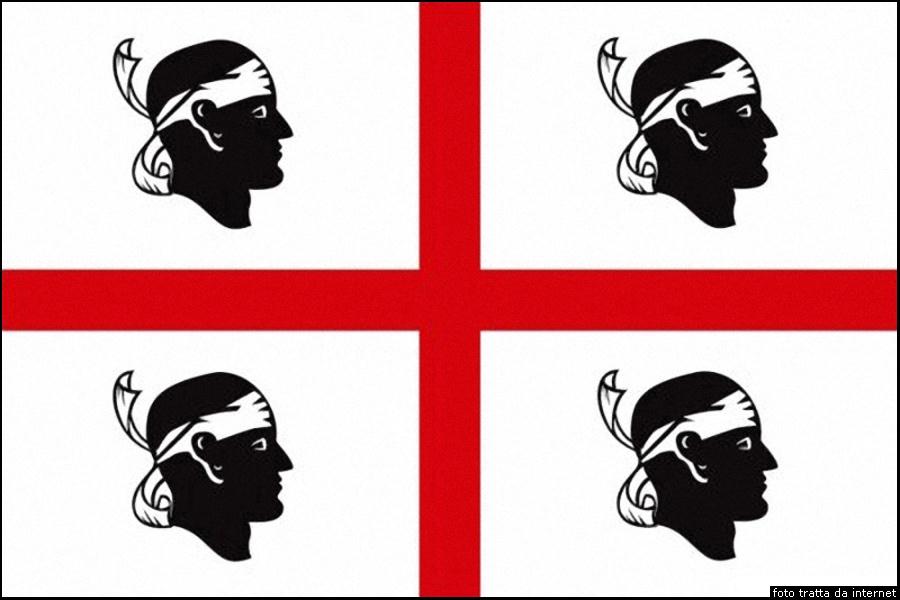 Magnetic   Field   measurements   at  milliarcsecond   resolution   around   massive  young   stellar   objects
Gabriele Surcis
Collaborators: 
W.H.T. Vlemmings (Chalmers Uni, Sweden), H.J. van Langevelde (JIVE, Leiden Uni, The Netherlands), 
B. Hutawarakorn Kramer (MPIfR, Germany), A. Bartkiewicz (Copernicus Uni, Poland), M.G. Blasi (Uni Basilicata, Italy), L.H. Quiroga-Nuñez (Leiden Uni, The Netherlands)
12th EVN Symposium – Cagliari 7-10 October 2014			                          Gabriele Surcis -  9th October 2014
Outline
Introduction
magnetic field vs outflow in low-mass star formation
magnetic field in massive star formation
6.7-GHz methanol masers
Observations
Results
magnetic field total sample: first statistical results
Zeeman-splitting coefficient
Conclusions & Follow-ups
12th EVN Symposium – Cagliari 7-10 October 2014			                          Gabriele Surcis -  9th October 2014
Introduction: B vs outflow in low-mass star formation
Hull et al. 2013
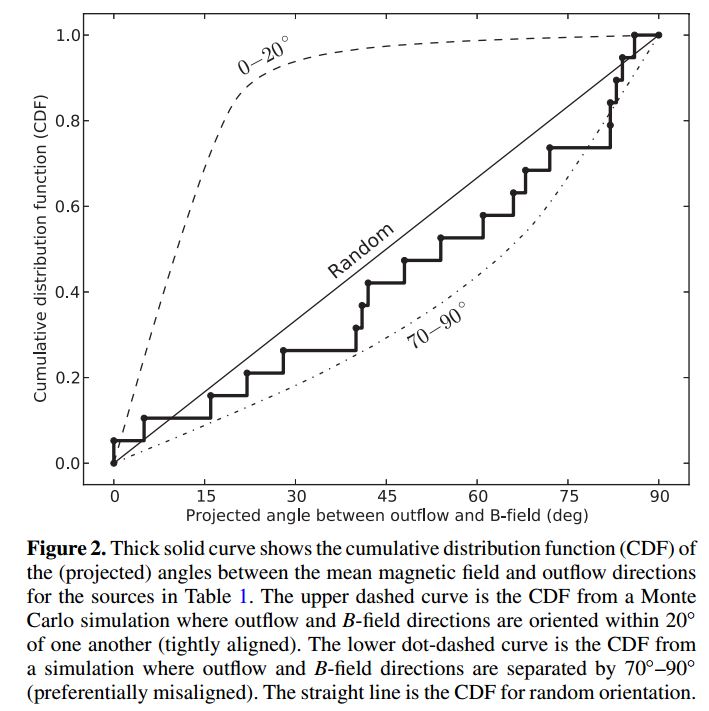 based on 17 sources (CARMA obs; 2’’.5)
K-S -> 0o-20o  = 0.0000003 %
-> 70o-90o  = 79 %
-> random = 64 %
no alignment between outflows and B
Chapman et al. 2013
based on 7 sources (SHARC-II obs; 10’’)
alignment between outflows and B at a confidence level of   ̴97%
Hull, C.L.H. et al. 2013, ApJ, 768, 159
12th EVN Symposium – Cagliari 7-10 October 2014			                          Gabriele Surcis -  9th October 2014
Introduction: B in massive star formation
MHD simulations
Seifried et al. 2012, MNRAS, 422, 347
strong initial 
magnetic field intensities
(µ=5)
low initial 
magnetic field intensities
(µ=20-120)
slow & poorly collimated
outflows
fast & collimated 
outflows
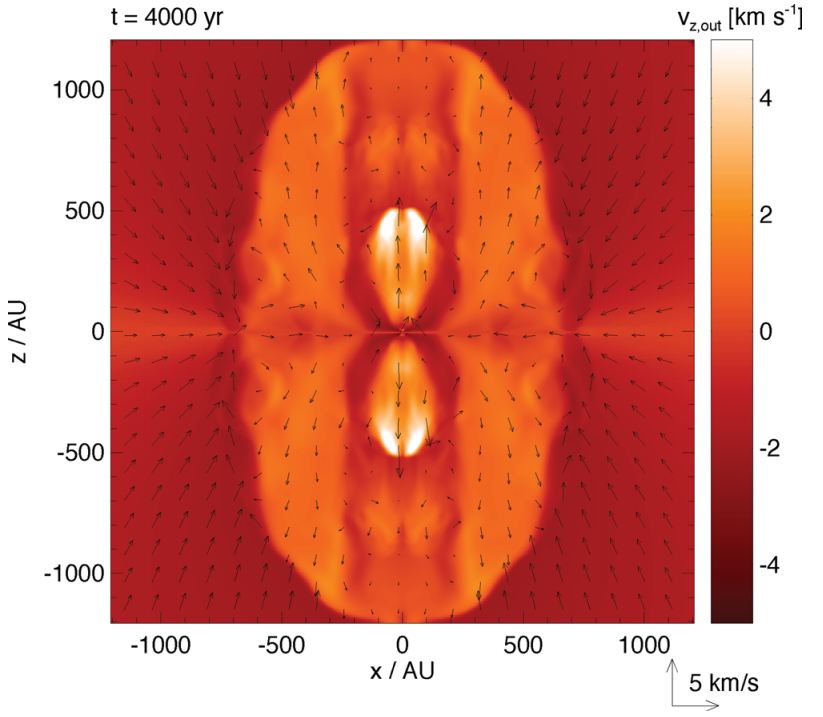 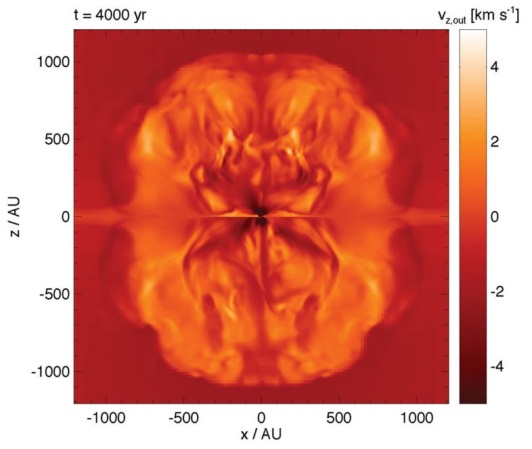 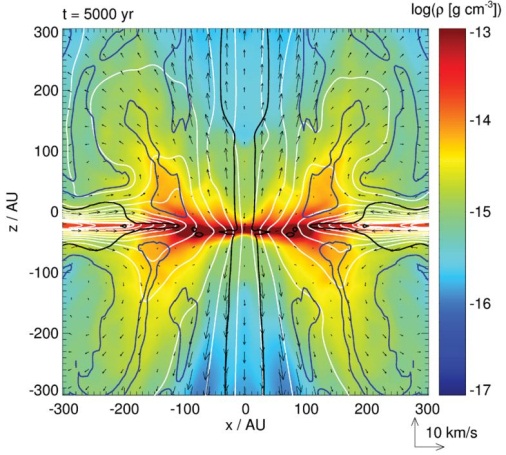 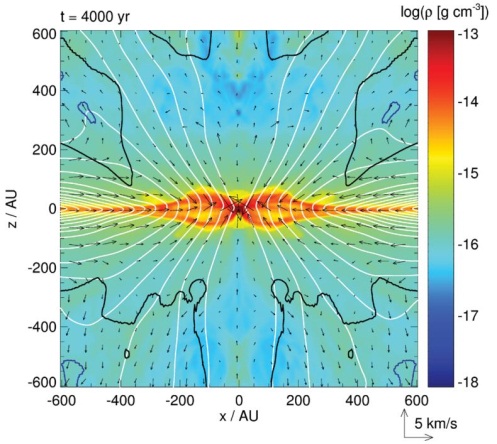 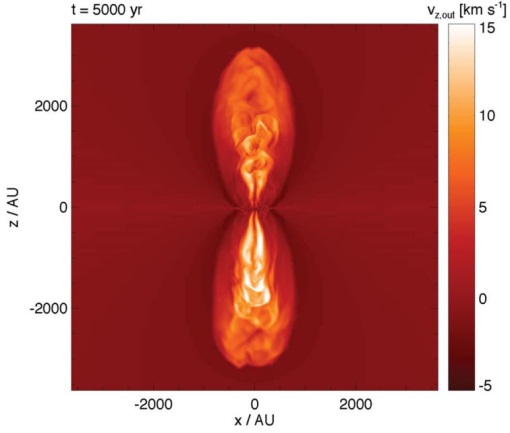 See next Talk 
by J.-S. Kim
After the formation of a Keplerian disk (µ=10.4)
12th EVN Symposium – Cagliari 7-10 October 2014			                          Gabriele Surcis -  9th October 2014
Introduction: B in massive star formation
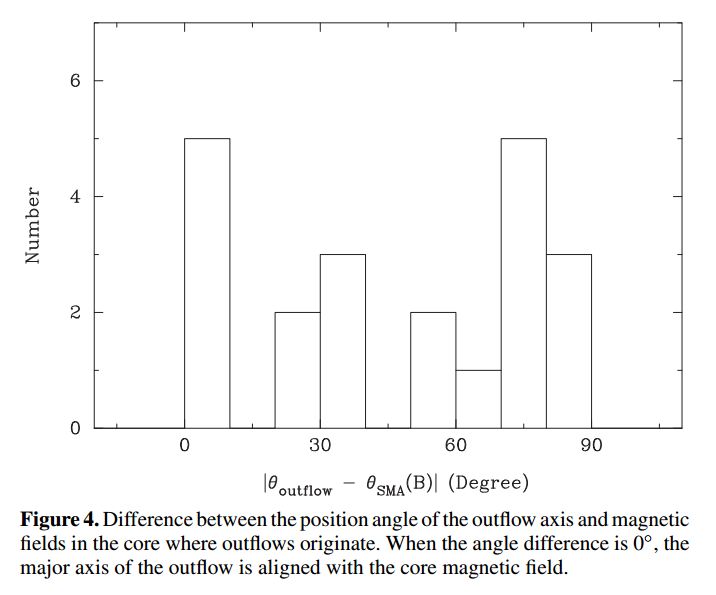 Zhang et al. 2014
based on 21 sources (SMA obs;  ̴2’’)
no correlation between outflows and B
Zhang, Q. et al. 2014, ApJ, 792, 116
12th EVN Symposium – Cagliari 7-10 October 2014			                          Gabriele Surcis -  9th October 2014
Introduction: 6.7-GHz methanol masers
Masers are bright and have narrow spectral lines
Frequency
(GHz)
Density
(cm-3)
OH
108 < nH2 < 1010
22
CH3OH
6.7
107 < nH2 < 109
H2O
protostar
nH2  < 108
1.6/1.7
12th EVN Symposium – Cagliari 7-10 October 2014			                          Gabriele Surcis -  9th October 2014
Observations
European VLBI Network (EVN)
11 massive star-forming regions observed from 2008 to 2011
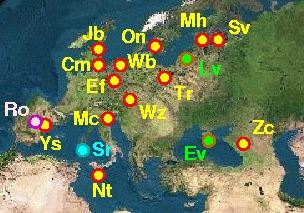 Ef, Wb, Jb, Cm, On, Mc, Tr, Nt, Ys
Frequency: 6.6679 GHz (CH3OH masers)
Angular resolution: 0’’.001
Bandwidth: 2MHz
Spectral channels: 1024 (hardware correlator) ->    ̴0.1 km s-1
2048 (software correlator, since 2011) ->    ̴0.05 km s-1
Flux limited sample (total = 133 hours)
Pestalozzi et al (2005): catalogue of 6.7-GHz methanol masers 
Declination > -9o; Fluxsingle-dish > 50 Jy      (total number of sources = 31)
+ 19 massive star-forming regions remain to be observed
Observations started in November 2012
12th EVN Symposium – Cagliari 7-10 October 2014			                          Gabriele Surcis -  9th October 2014
Observations
EVN code
observed
correlated
analysed
√
√
√
G24.78+0.08	ES072A
G25.65+1.05	ES072B
G29.86-0.04	ES072C
G35.03+0.35	ES069B
G37.43+1.51	ES072D
G174.20-0.08	ES069C
G213.70-12.6	ES069A
G23.44-0.18	ES072E
G25.83-0.18	ES072F
G25.71-0.04	ES072G
G28.31-0.39	ES072H
G28.83-0.25	ES072I
G29.95-0.02	ES072J
G30.70-0.07	ES072L
G30.76-0.05	ES072M
G31.28+0.06	
G32.03+0.06
G43.80-0.13	ES072K
G69.52-0.97
√
√
√
√
√
√
Surcis et al. 2015, A&A, in prep.
√
√
√
√
√
√
√
√
√
√
√
√
√
√
√
√
√
√
√
√
√
√
√
√
√
√
12th EVN Symposium – Cagliari 7-10 October 2014			                          Gabriele Surcis -  9th October 2014
Results
Surcis, G. et al. 2009, 2011, 2012, 2013, 2014, 2015 (in prep.)
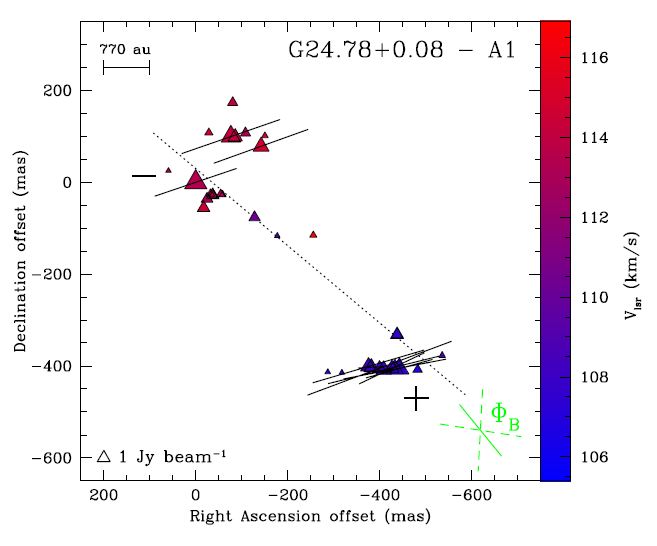 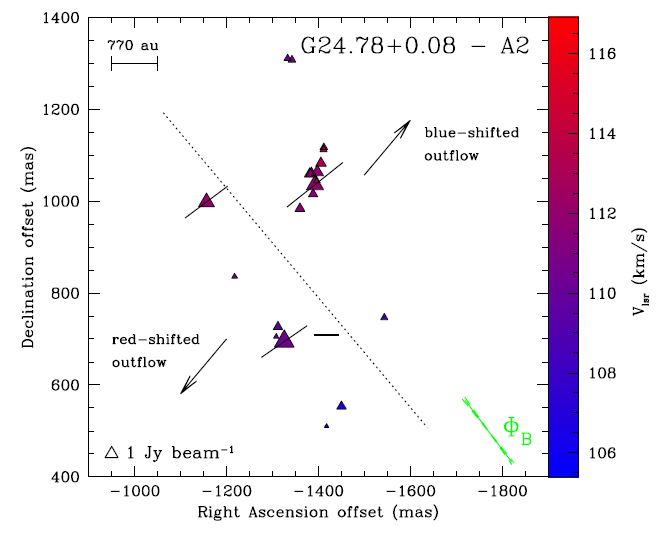 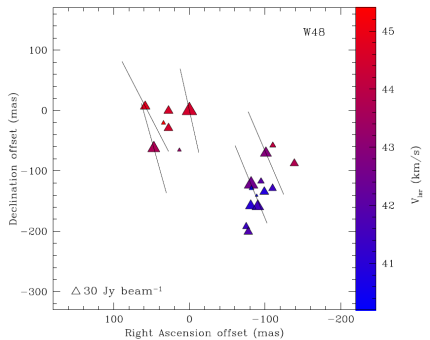 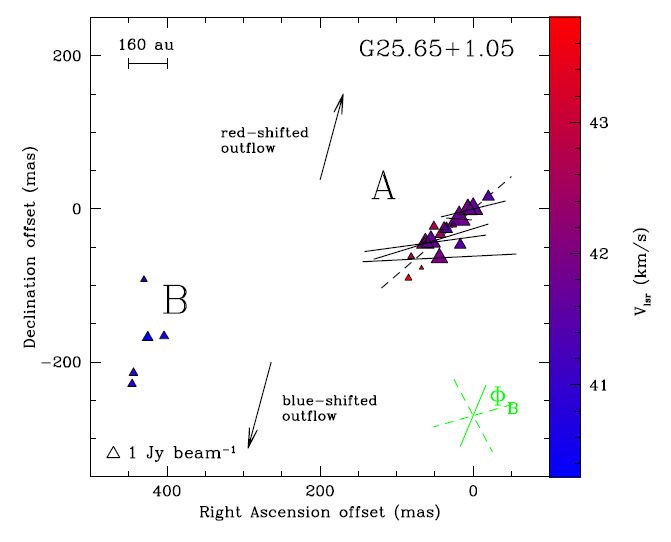 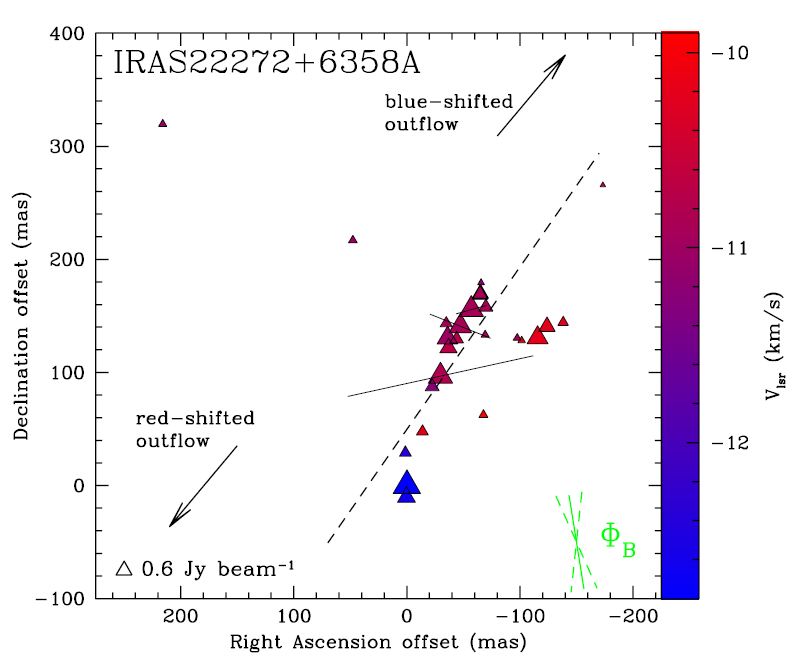 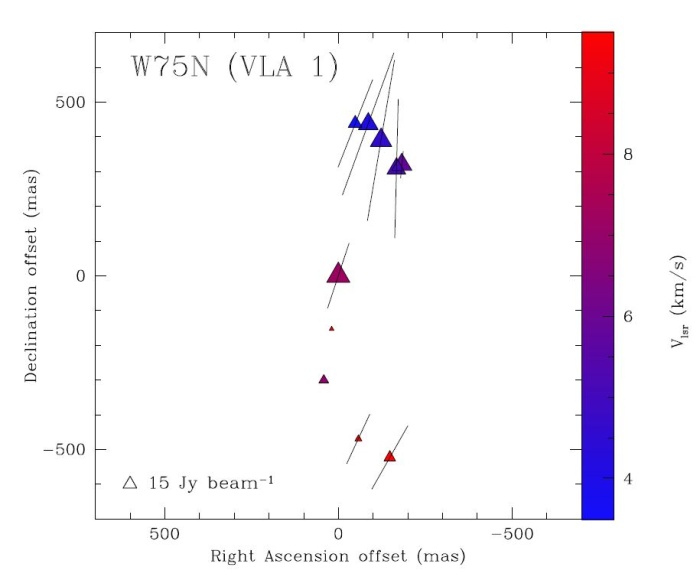 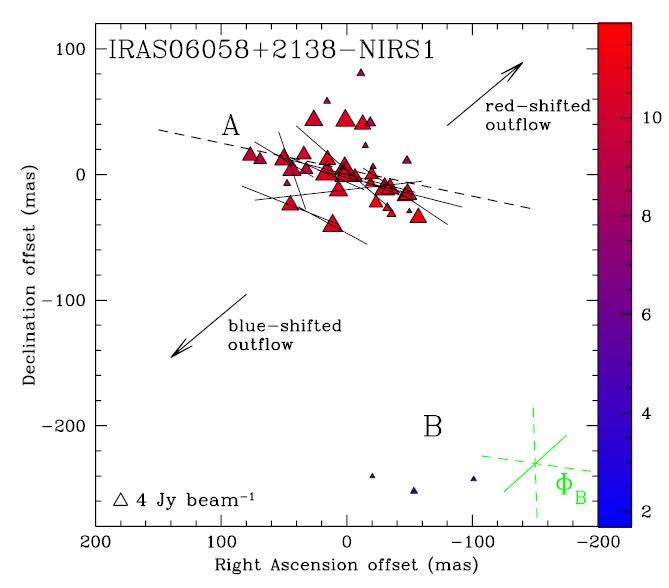 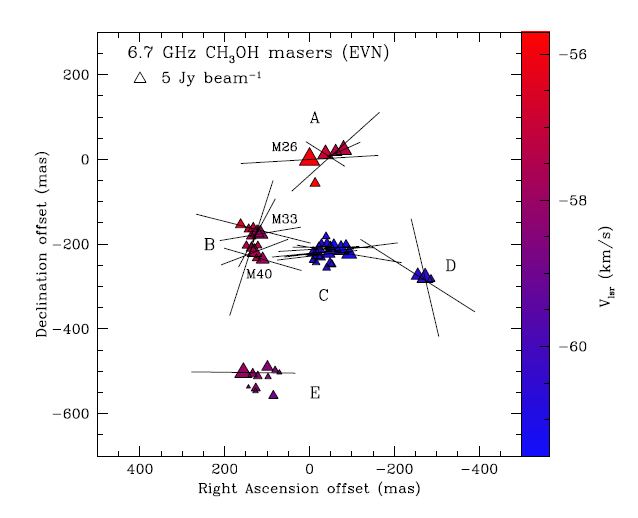 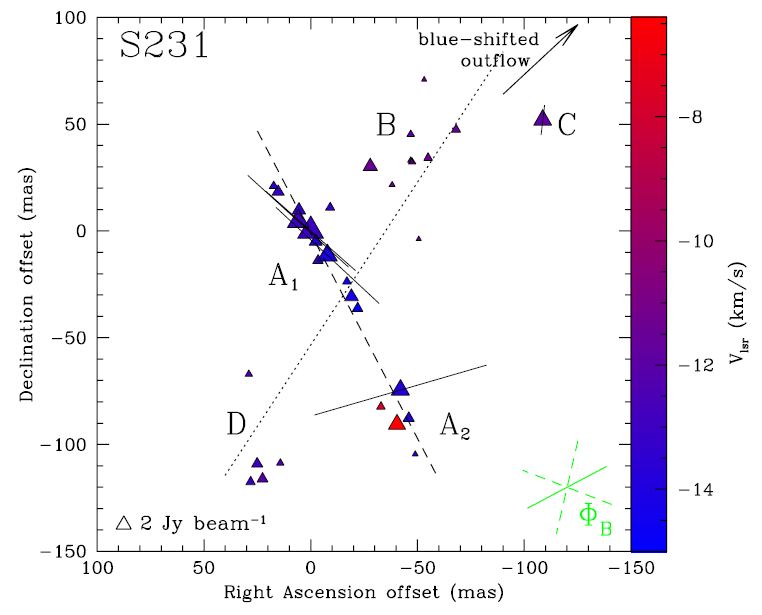 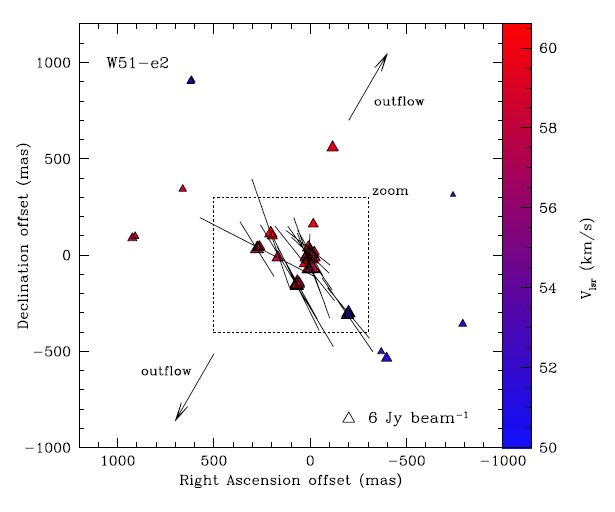 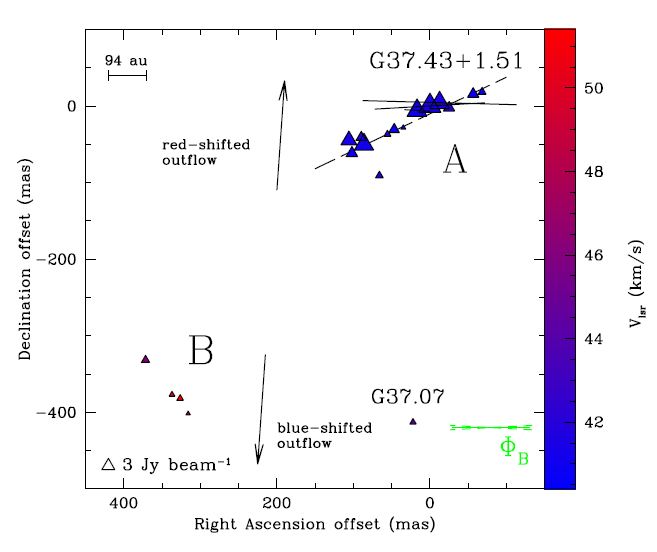 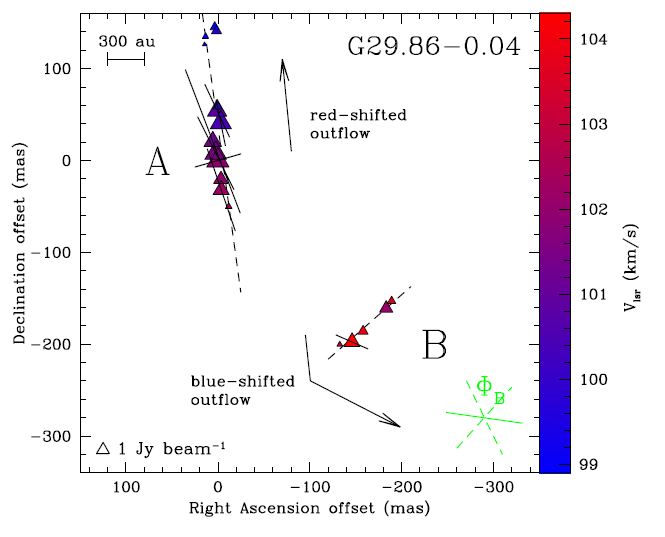 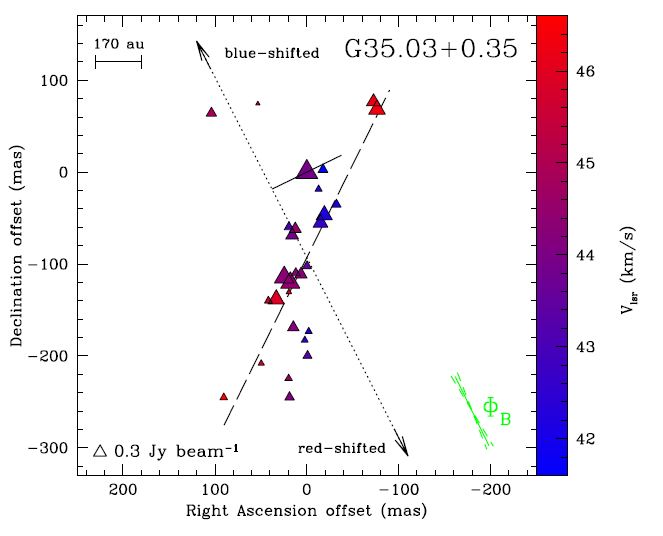 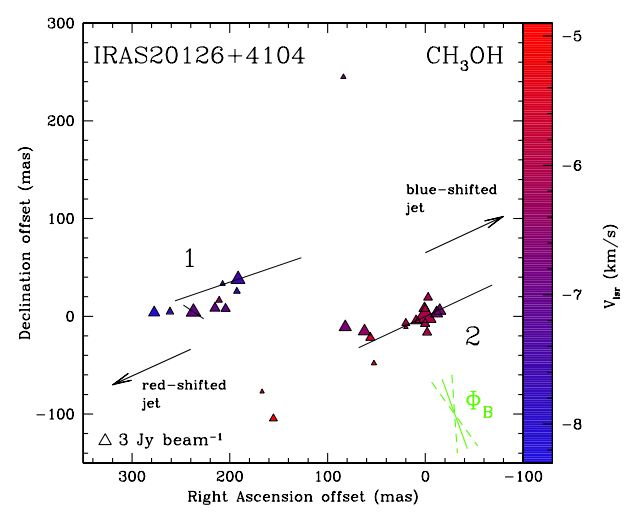 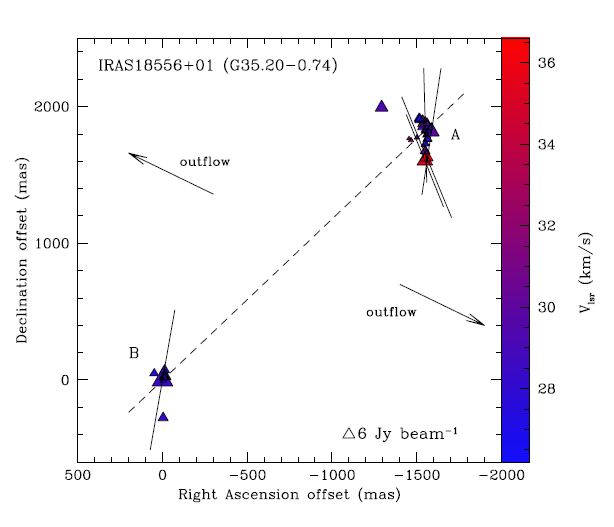 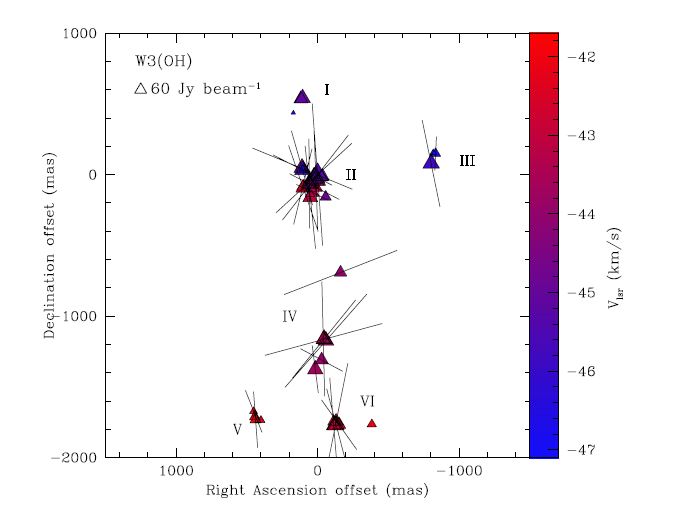 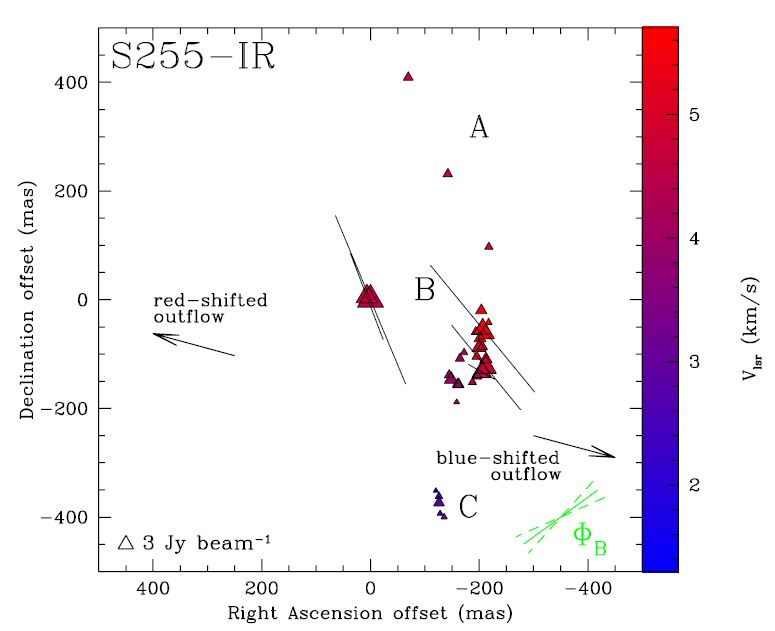 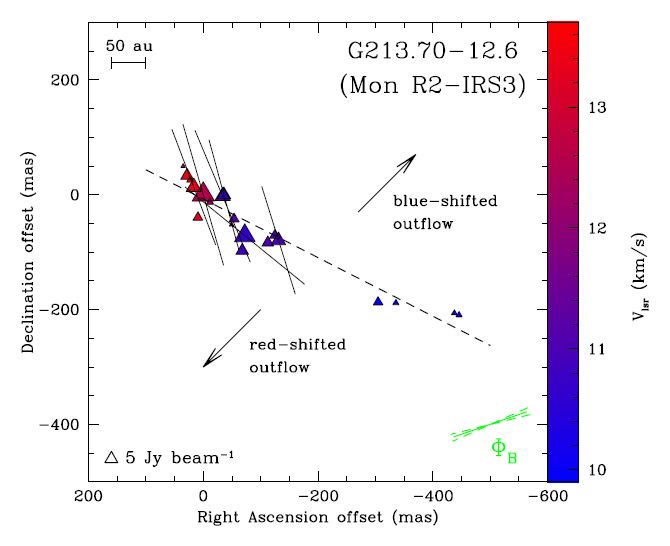 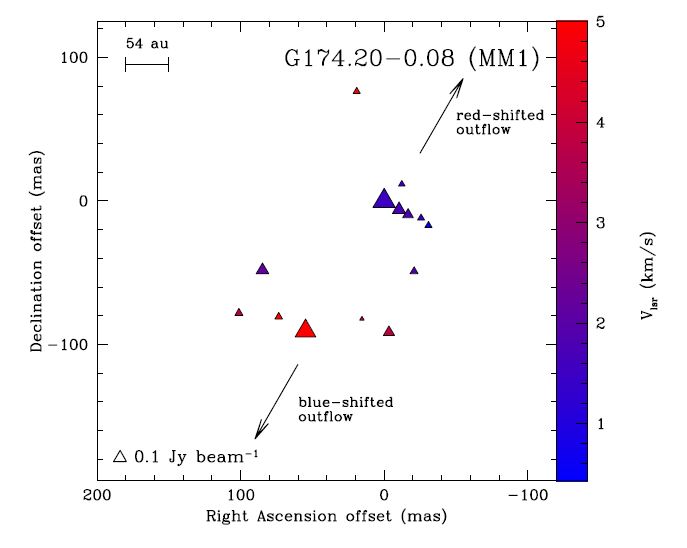 12th EVN Symposium – Cagliari 7-10 October 2014			                          Gabriele Surcis -  9th October 2014
Results: magnetic field total sample (MFTS)
flux limited sample + southern sources (Dodson & Moriarty 2012)
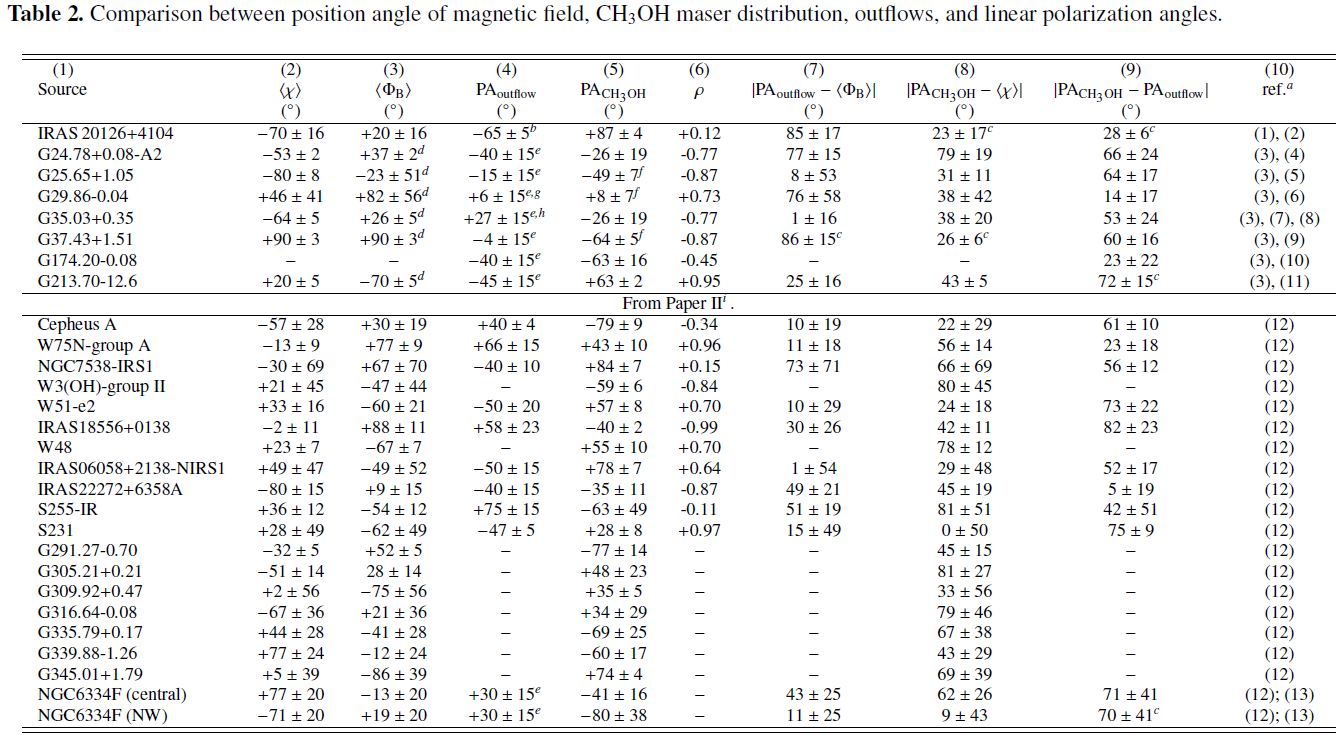 Paper II : Surcis et al. 2013, A&A, 556,73
Surcis et al. 2015, A&A, in prep.
12th EVN Symposium – Cagliari 7-10 October 2014			                          Gabriele Surcis -  9th October 2014
Results: MFTS: first statistical results
Magnetic field oriented along the large scale molecular outflows
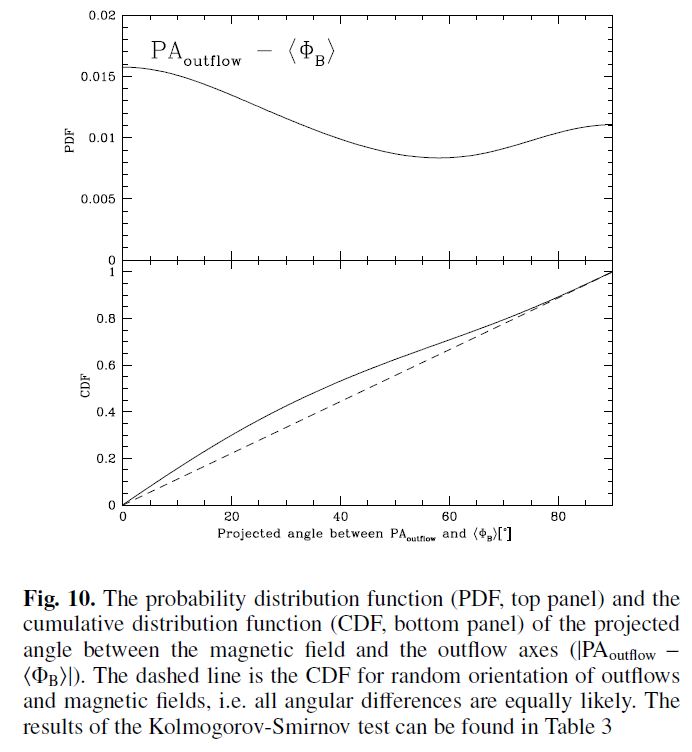 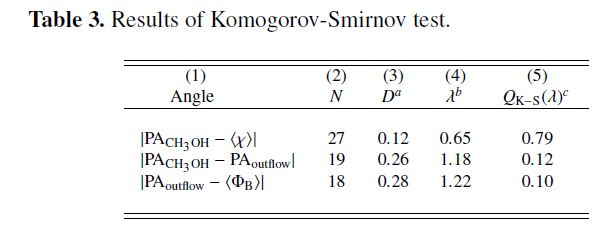 Probability that the angles are drawn from random distribution
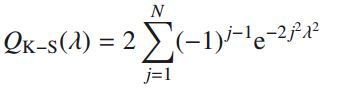 10%
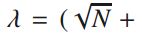 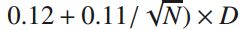 Surcis et al. 2015, A&A, in prep.
12th EVN Symposium – Cagliari 7-10 October 2014			                          Gabriele Surcis -  9th October 2014
Zeeman-splitting coefficient
CH3OH g-factor is uncertain by at least an order of magnitude
Jen 1951, Phys Rev, 81, 197 «preliminary study» for E-type CH3OH
Extrapolation indicates that for A+ CH3OH (maser transition) g-factor = 0.141
resulting in α6.7GHz = 0.005 km s-1 G-1
51-60 A+
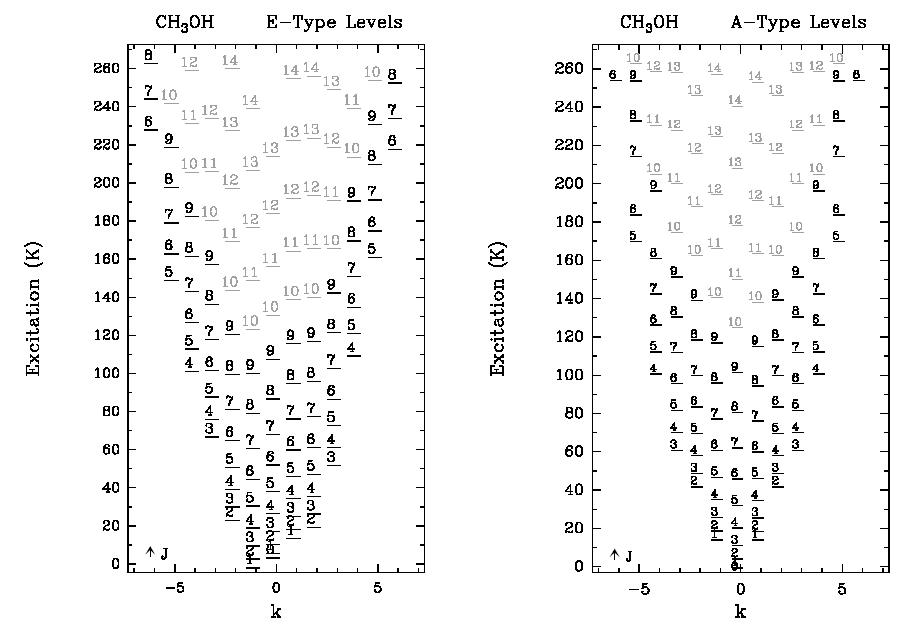 New measurements  are necessary
12th EVN Symposium – Cagliari 7-10 October 2014			                          Gabriele Surcis -  9th October 2014
Zeeman-splitting coefficient
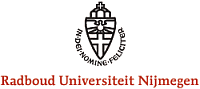 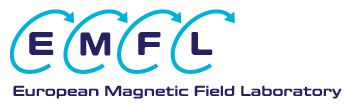 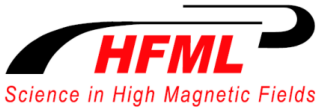 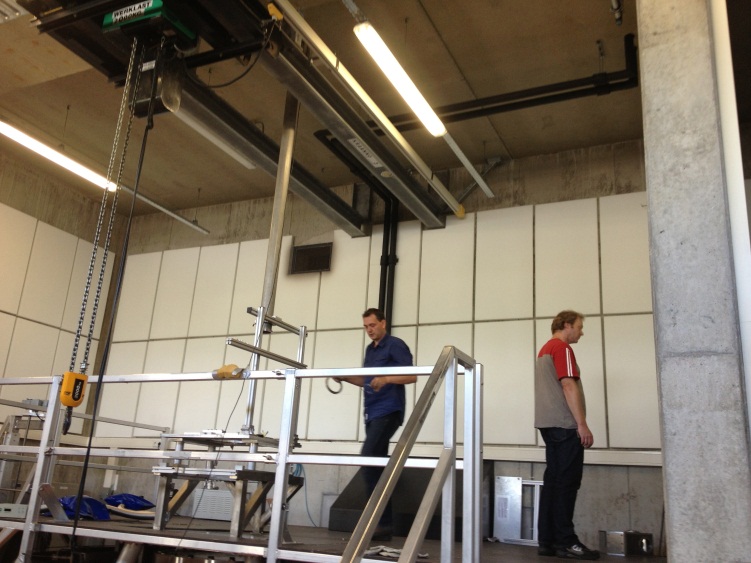 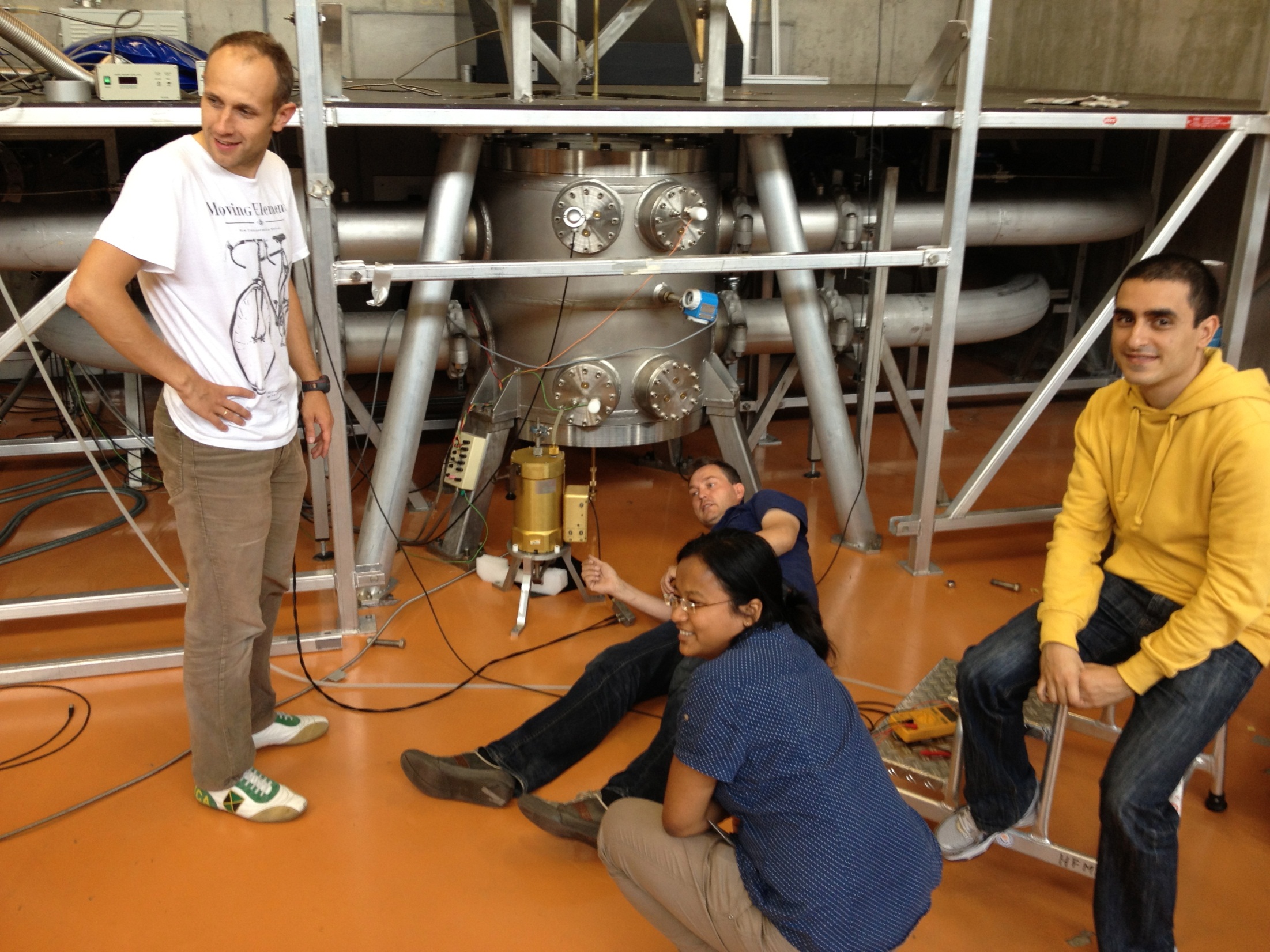 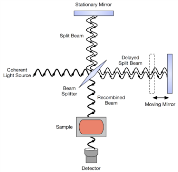 FT IR spectrometer
CH3OH supply
vacuum 
FIR beam
Magnet facility
(Bmax=30 Tesla)
30 milions times protostellar B
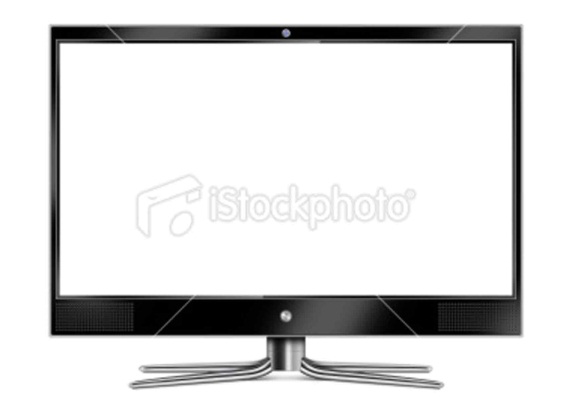 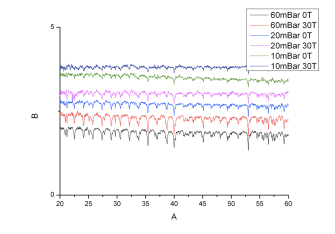 Dr. Hans Engelkamp (HFML)
He cooled bolometer
12th EVN Symposium – Cagliari 7-10 October 2014			                          Gabriele Surcis -  9th October 2014
Zeeman-splitting coefficient
November 2013
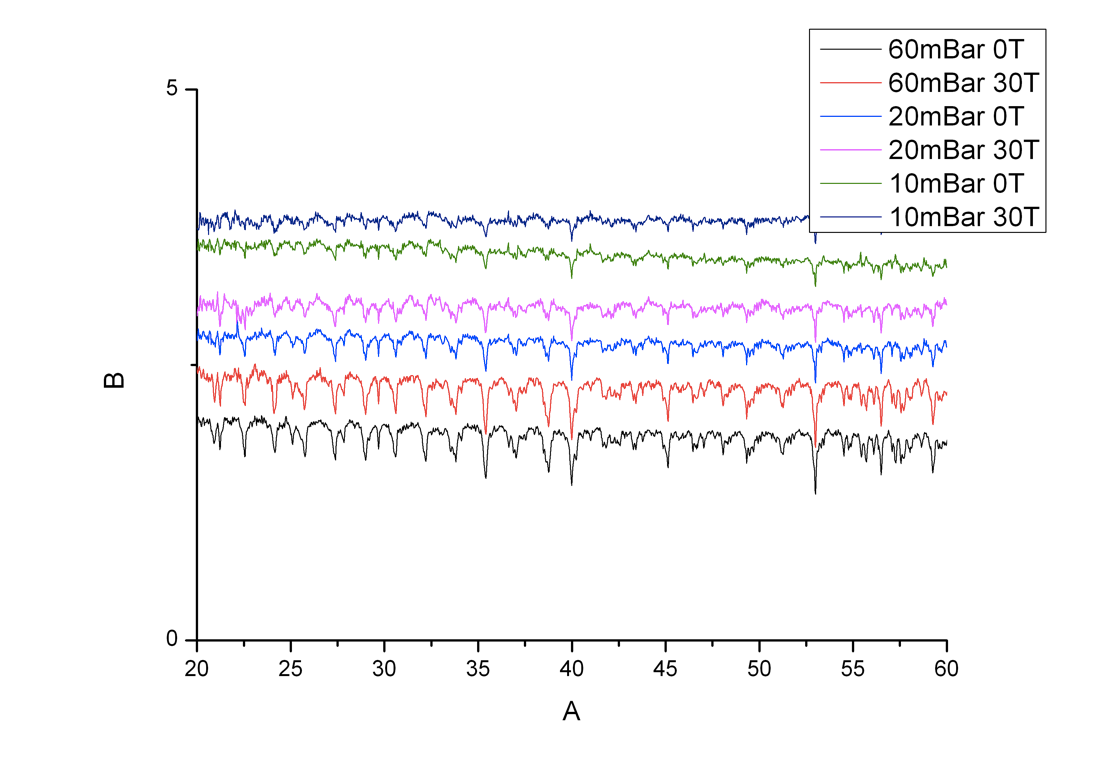 NO SPLITTING
Intensity
Resolution = 0.03 cm-1 ≈ 0.001 THz
0.6 THz
Wave numbers [cm-1]
1.8 THz
12th EVN Symposium – Cagliari 7-10 October 2014			                          Gabriele Surcis -  9th October 2014
Zeeman-splitting coefficient
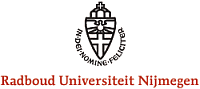 Experimentally
High Field Magnet Laboratory
We are not in the linear regime
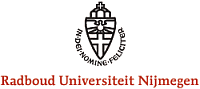 Theoretically
Theoretical Chemistry group, Institute for Molecules and Materials
ΔVz
From literature the Zeeman-splitting for B>2.6 Tesla is
not linear, the quadratic term is not negligible.
0
0
2.6 T
First theoretical values of the Landé g-factors  for the CH3OH molecule will be available soon (Lankhaar et al., 
in preparation). (yesterday update: working on the hyperfine effects – coupling rotation and nuclear spin)
12th EVN Symposium – Cagliari 7-10 October 2014			                          Gabriele Surcis -  9th October 2014
Conclusions
From CH3OH maser polarized emission we have found that the probability that magnetic fields are aligned with the large-scale outflows in massive YSO is significant
The probability that the CH3OH maser distributions are perpendicular to the large-scale outflows in massive YSO is also significant
The laboratory measurements of the Landé g-factors for the CH3OH molecule is extremely challenging
Theoretical calculations are «easier», first values will be available soon.
Follow-ups
To reduce and analyse the remaining sources of the flux-limited sample 
(12 massive YSOs)
12th EVN Symposium – Cagliari 7-10 October 2014			                          Gabriele Surcis -  9th October 2014
GRATZIAS
(Thank you)
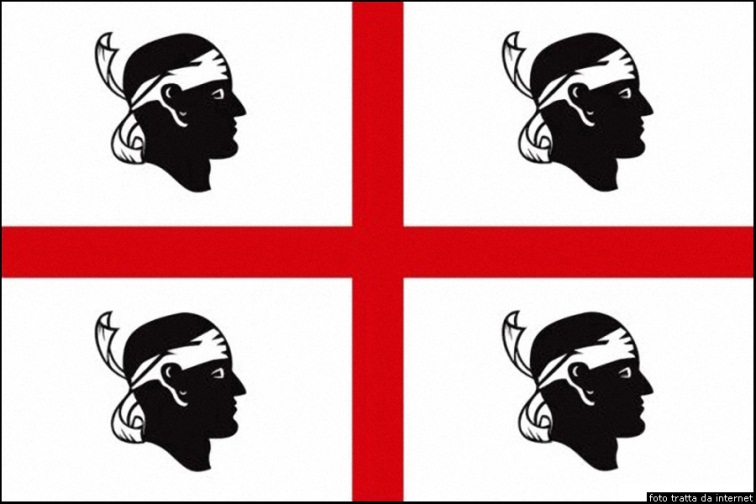 12th EVN Symposium – Cagliari 7-10 October 2014			                          Gabriele Surcis -  9th October 2014
Extra slide
Mass of the core
Magnetic flux
Magnetic field 
Prevent collapse
Column density
Magnetic field
Gravity overwhelms
the magnetic field
Gravitational constant
12th EVN Symposium – Cagliari 7-10 October 2014			                          Gabriele Surcis -  9th October 2014
Extra slide
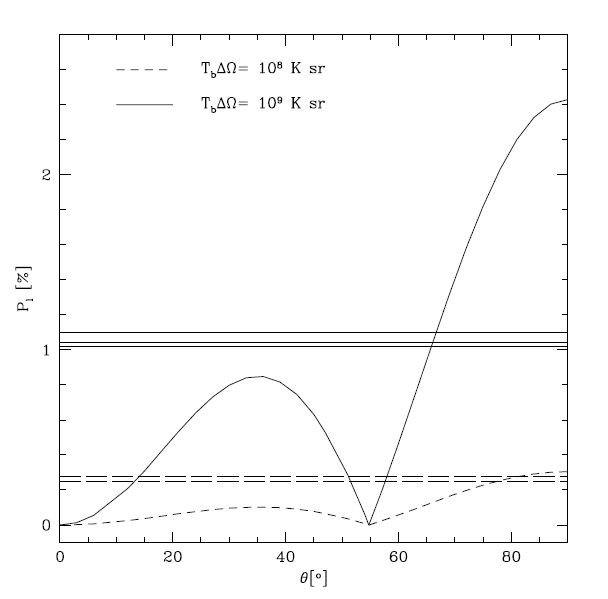 B
θ
φB
lin. pol. 
vector
maser (l.o.s.)
φB = 0°
φB = 90°
Goldreich, P et al. 1973, ApJ, 179, 111
12th EVN Symposium – Cagliari 7-10 October 2014			                          Gabriele Surcis -  9th October 2014
Extra slide
= nuclear magneton
= magnetic quantum number for the rotational transition
12th EVN Symposium – Cagliari 7-10 October 2014			                          Gabriele Surcis -  9th October 2014
Extra slide
Foreground Faraday Rotation
Ф[°] = 4.22 x 106 D[kpc] ne[cm-3] B||[mG] ν-2[GHz]
where 	ne≈ 0.012 cm-3   B||≈2x 10-3 mG    D= 3 kpc
Фmeth[°] ≈ 7.0°
12th EVN Symposium – Cagliari 7-10 October 2014			                          Gabriele Surcis -  9th October 2014
Extra slide
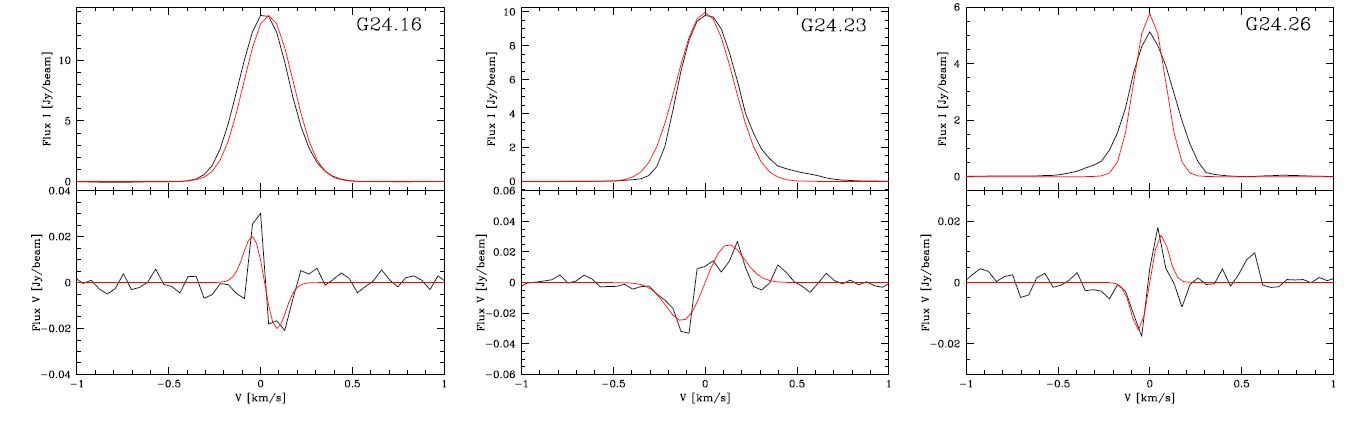 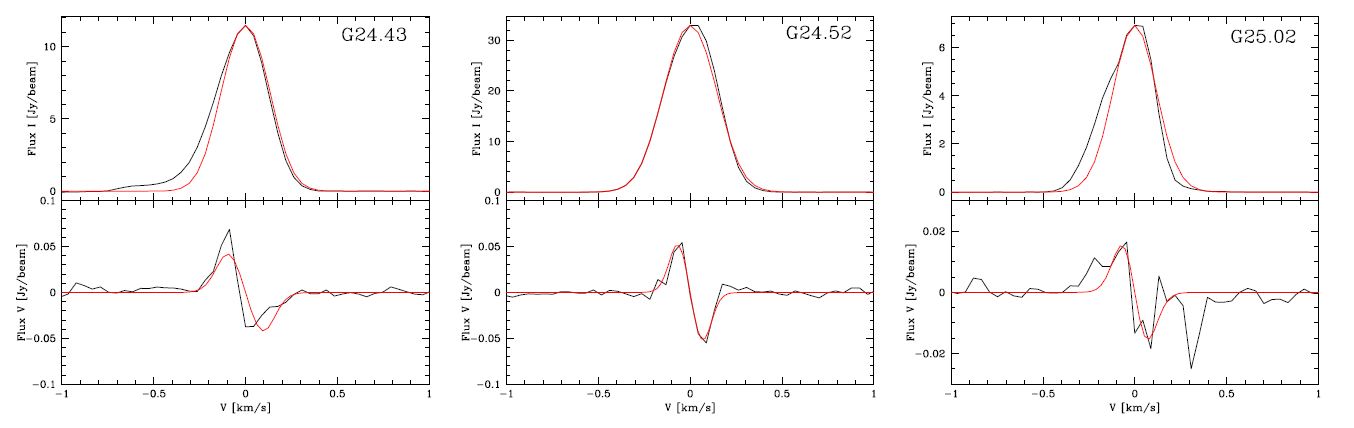 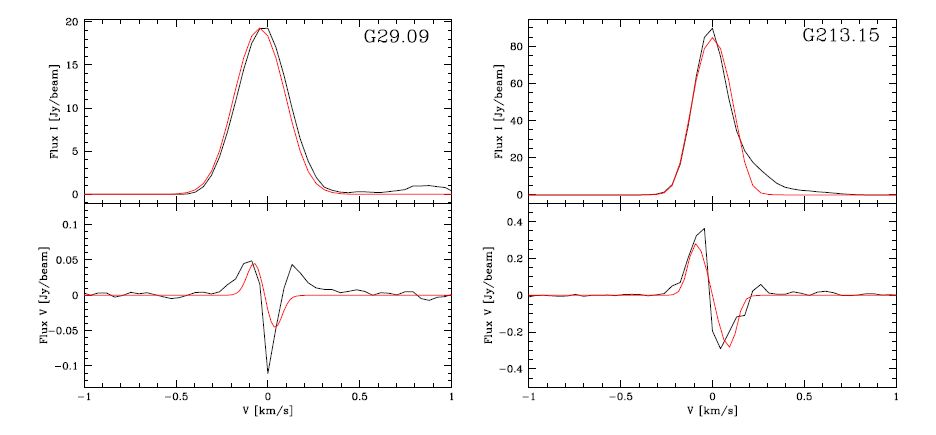 12th EVN Symposium – Cagliari 7-10 October 2014			                          Gabriele Surcis -  9th October 2014
Extra slide
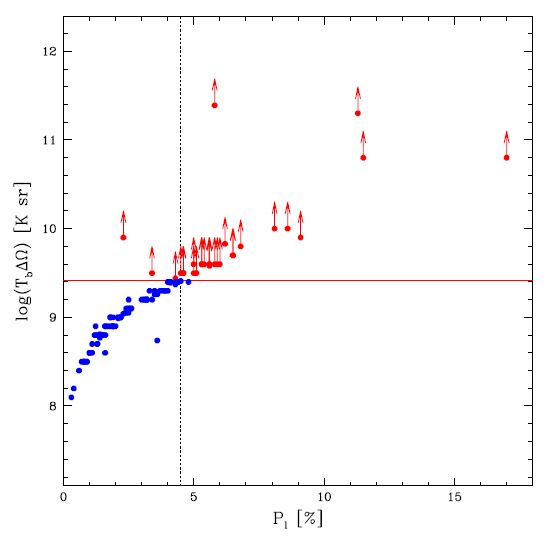 Saturated
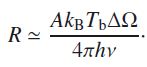 unsaturated masers
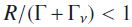 Pl > 4.5%
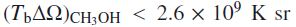 Unsaturated
12th EVN Symposium – Cagliari 7-10 October 2014			                          Gabriele Surcis -  9th October 2014
Extra slide
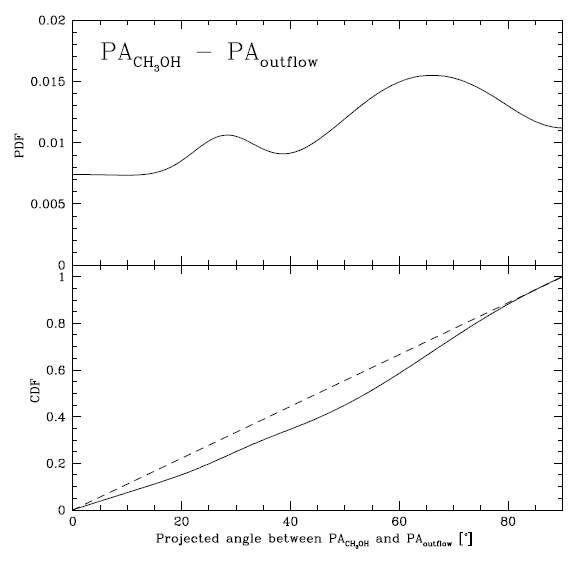 12th EVN Symposium – Cagliari 7-10 October 2014			                          Gabriele Surcis -  9th October 2014
Extra slide
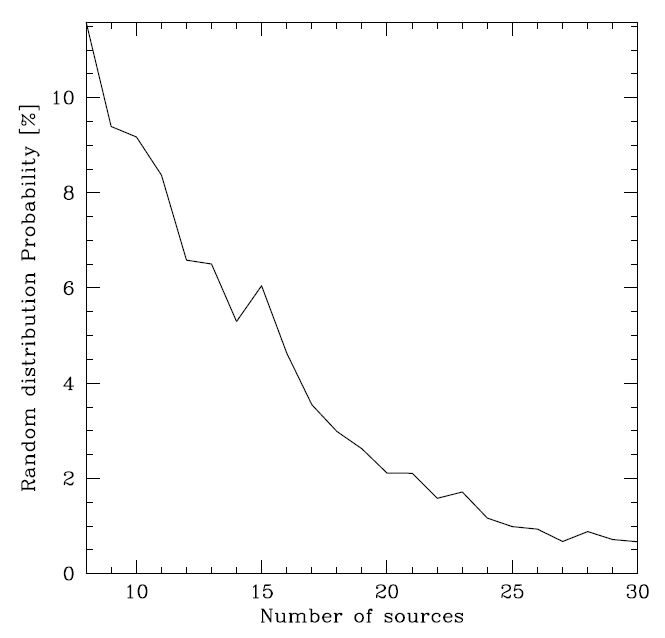 12th EVN Symposium – Cagliari 7-10 October 2014			                          Gabriele Surcis -  9th October 2014
Extra slide
12th EVN Symposium – Cagliari 7-10 October 2014			                          Gabriele Surcis -  9th October 2014